WOLNE MIEJSCE BY
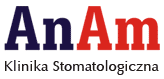 Niektórych luk szukamy usilnie, o znajdywaniu innych, bardziej istotnych, zdarza nam się zapominać. Proste narzędzie na telefon może okazać sie pomocne w obu przypadkach.
Aplikacja „Wolne miejsce” pozwala użytkownikowi znaleźć wolne miejsca parkingowe w centrach handlowych. Jest ona podpięta pod systemy parkingowe galerii handlowych.
Przed rozpoczęciem jazdy kierowca wybiera w aplikacji centrum handlowe, do którego chce jechać. Gdy już się przed nim znajduje aplikacja uruchamia się i kieruje użytkownika, jak GPS, na najbliższe wolne miejsce parkingowe.
Gdy samochód parkuje i wypełnia lukę, w telefonie pojawia się komunikat „Pomagamy szybko uzupełnić ubytki w Twoich zębach”, który przypomina o usłudze gabinetu stomatologicznego i kontroli stanu uzębienia.
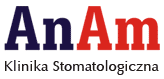 DZIĘKUJEMY